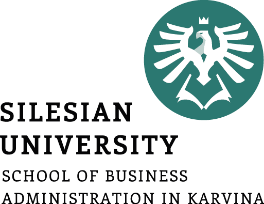 Ing. Karla Foltisová
Nauka o podniku~ 10. seminář
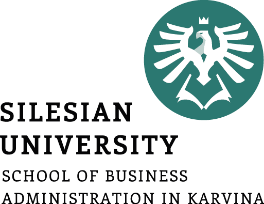 Kalkulace
Nejvýznamnější nástroj ekonomického řízení.

Propočet nákladů, marže, zisku, ceny nebo jiné hodnotové veličiny na výrobek, práci nebo službu případně na činnost nebo operaci (kalkulační jednici).

Zobrazuje ve vzájemné souvislosti jak naturálně, tak hodnotově vyjádřenou jednotkou výkonu. Např. Kč/ks, Kč/litr …

Již známe kalkulaci prostým dělením: nj = N / Q
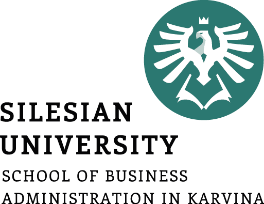 Kalkulace přirážková
Pro rozvrhování režijních nákladů při produkci různorodých výrobků s různou technologií a různým množstvím nepřímých nákladů v jednotlivých položkách.

RS = Nn / KZ

kde
RS … režijní sazba 
Nn … celkové nepřímé společné náklady 
KZ … celkový objem rozvrhové základny
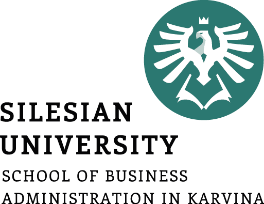 Kalkulace přirážková
Rozvrhovou základnu (RZ) si stanoví organizace sama tak, aby byla k rozvrhovaným režijním nákladům přímo úměrná 
     (často přímá mzda nebo součet přímých nákladů).

RZ musí splňovat tyto požadavky:
Příčinný vztah ke vzniku režijních nákladů. 
Musí mít stálost vztahu k vývoji nákladů, tzn. změní-li se rozvrhová základna, změní se výše režijních nákladů. 
Rozvrhová základna musí být dostatečně veliká, veliká, aby změny v ní nezpůsobovaly chyby ve výpočtech.
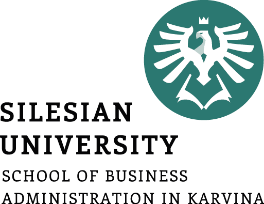 Kalkulace přirážková
RZ může mít dvě podoby:
V peněžních jednotkách – přímé mzdy, přímý materiál, celkové př. náklady. 
V naturálních jednotkách – pracovní hodiny, strojové hodiny, hmotnost, čas.

Postup přirážkové kalkulace: 
1. Stanovíme rozvrhovou základnu. 
2. Vypočítáme výši režijní sazby. 
3. Rozpočítáme režijní náklady na jednotlivé typy služeb.
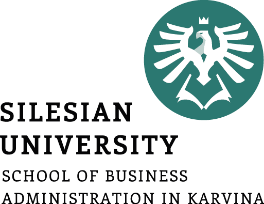 Ukázka na příkladu
Podnik vyrábí dva produkty, data vidíte v tabulce níž.
Sestavte výslednou kalkulaci na úrovni vlastních nákladů výkonu, jestliže rozvrhovou základnou pro výrobní režii (VR) jsou přímé mzdy a pro správní režii (SR) to je přímý materiál. 
Celková výše výrobní režie činí 5 000 Kč a správní režie je ve výši 2 500 Kč.
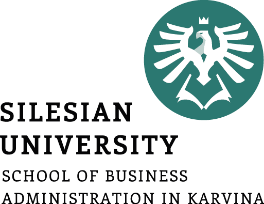 Řešení u příkladu
Celková výše výrobní režie činí 5 000 Kč a správní režie je ve výši 2 500 Kč.
Za 1) vypočítáme režijní sazby:

RSVR = Nn / RZ = 5.000 / 150 + 180 = 15,15 Kč var. režie na 1 Kč př. mezd 
RSSR = Nn / RZ = 2.500 / (50 * 300 + 80 * 480) = 0,05 spr. režie na 1 Kč př. mat.
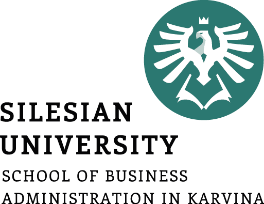 Řešení u příkladu
Za 2) protože jsou rozvrhovou základnou VR přímé mzdy, budeme při výpočtu jednicových výrobních režijních nákladů pracovat s přímými mzdami na jednici, tj. na 1 ks výrobku A a 1 ks výrobku B:
𝑁𝑉𝑅𝐴 = 𝑅𝑆𝑉𝑅 ∙ 𝑟𝑧𝐴 = 15,15 * (150/50) = 5,05 Kč VR na 1 ks výrobku A 
𝑁𝑉𝑅𝐵 = 𝑅𝑆𝑉𝑅 ∙ 𝑟𝑧𝐵 = 15,15 * (180/80) = 6,73 Kč VR na 1 ks výrobku B
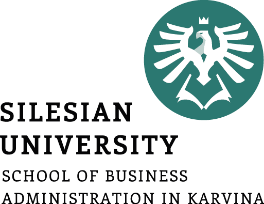 Řešení u příkladu
Za 3) protože je rozvrhovou základnou SR přímý materiál, budeme při výpočtu jednicových výrobních režijních nákladů pracovat s přímým materiálem na jednici, tj. na 1 ks výrobku A a 1 ks výrobku B:
𝑁S𝑅𝐴 = 𝑅𝑆S𝑅 ∙ 𝑟𝑧𝐴 = 0,05 * 300 = 15 Kč SR na 1 ks výrobku A 
𝑁S𝑅𝐵 = 𝑅𝑆S𝑅 ∙ 𝑟𝑧𝐵 = 0,05 * 480 = 24 Kč SR na 1 ks výrobku B
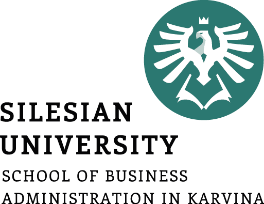 Řešení u příkladu
Za 4) pro přehlednost jsou všechny výsledky zachyceny v tabulce:
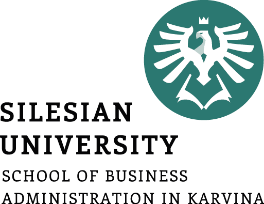 Kalkulace dělením poměrovými čísly
U výrob, které jsou zaměřeny na podobné produkty (tvarově nebo rozměrově), které se pro nákladovou položku dají transformovat na jediný produkt.

Využívá se při ní výhod jako u kalkulace prostým dělením (jednoduchost a přesnost).

Vysvětluje, jak by byly režijní náklady (nepřímé) rozděleny, kdyby podnik nabízel jen jeden výrobek nebo službu.

Homogenizuje sortiment pro výpočet → ukazuje, kolikrát je služba nebo výrobek náročnější, výkonnější než ta druhá a zohledňuje to při rozdělení režijních nákladů.
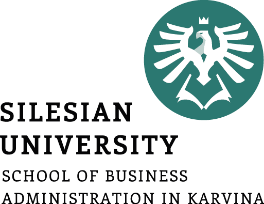 Kalkulace dělením poměrovými čísly
Postup kalkulace dělením poměrovými čísly (PČ):
Určíme konvenční výrobek (KV), a přiřadíme k němu poměrové číslo 1.

Vypočítáme poměrová čísla pro ostatní produkty: 
	o produkty se liší výkonem: PČ = výkon KV / výkon ostatních 
	o produkty se liší rozměrem či pracností: PČ = pracnost ostatních / pracnost KV

Určíme celkové přepočítané množství produktu Q‘ a vynásobíme skutečnou                  výrobu poměrovým číslem pro všechny produkty a následně sečteme.

Stanovíme sazbu celkových nákladů na jednotku přepočtené produkce. A celkovou výši nákladů vydělíme celkovou úrovní přepočtené výroby Q‘.

Vypočítáme celkové náklady na kalkulační jednici a vynásobíme sazbu jednotlivými poměrovými čísly.
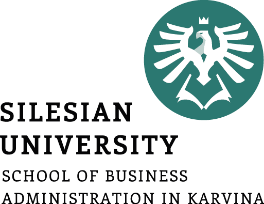 Ukázka na příkladu
Firma Plastik s. r. o. vyrábí tří druhy zahradních stolů, které se liší velikostí a tím i pracností jejich výroby. Celkové režijní náklady činí 541 000 Kč. Rozdělte celkové režijní náklady na jednotlivé sortimentní položky i na jednici výroby.
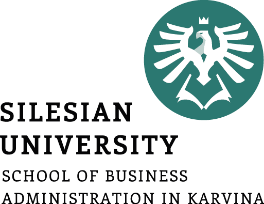 Ukázka na příkladu
Za 1) stanovíme si konvekční výrobek a vypočítáme poměrové čísla.
Např. konvekční výrobek bude Zahradní stůl A → PČ = 1 → 4/1 = 4 minuty, výrobek B má pracnost 5 minut, stihneme vyrobit v něm jak výrobek A, tak i něco navíc a výrobek C má pracnost 2 minuty, vyrobíme tedy pouze polovinu výrobku A.
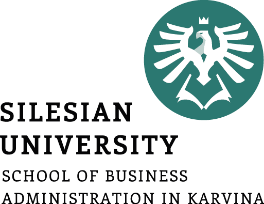 Ukázka na příkladu
Za 2) přepočteme výrobu Q‘
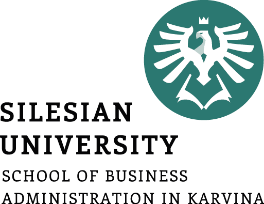 Ukázka na příkladu
Za 3) si stanovíme sazbu celk. nákladů na jednotku přepočtené výroby:
541.000 (zadání) / 10.500 (předchozí výpočet) = 51,52 Kč/kus

Zadání:
Firma Plastik s. r. o. vyrábí tří druhy zahradních stolů, které se liší velikostí a tím i pracností jejich výroby. Celkové režijní náklady činí 541 000 Kč. Rozdělte celkové režijní náklady na jednotlivé sortimentní položky i na jednici výroby. 

Předchozí výpočet:
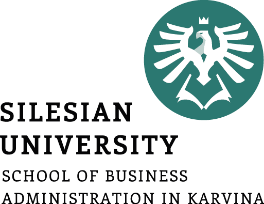 Ukázka na příkladu
Za 4) si vypočteme výrobní režii na kalk. jednici a na sortimentní druh:
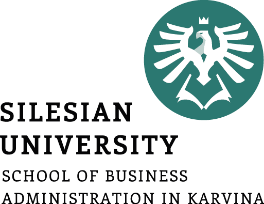 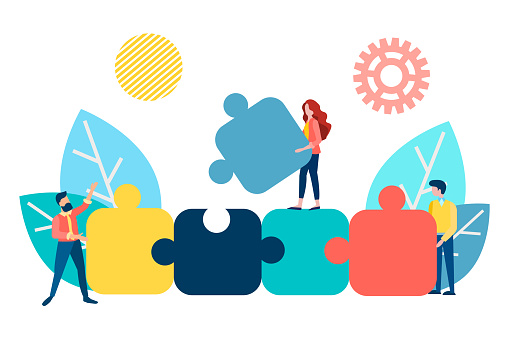 Pojďme si to zkusit na příkladech
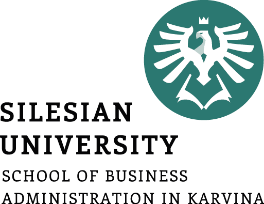 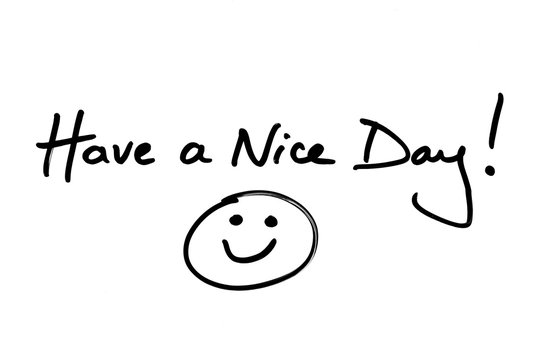